MY HOUSE - MY CASTLEAutor: Mgr. Ivana Tesařová
Materiál vznikl v rámci projektu Škola pro život
č.proj. CZ.1.07/1.4.00/21.2165
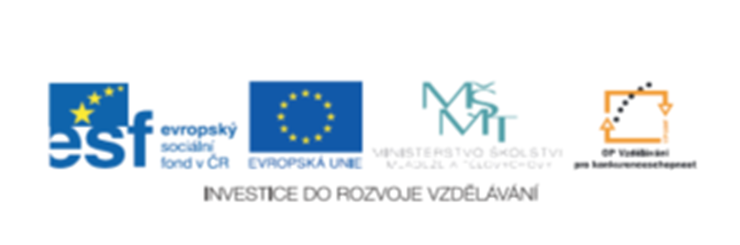 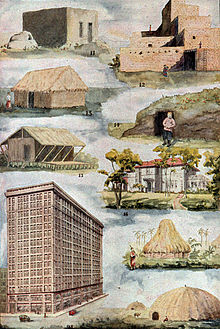 MY

HOUSE  MY CASTLE
We all have to live somewhere. Some of us live
In houses, some in flats. Some live in big places,
Other in small ones. Do you think it is important
How big your home is? Do you agree with the favourite proverbs? What does it mean?

                  MY HOUSE IS MY CASTLE
               EAST OR WEST, HOME IS BEST.

Now draw pictures of people living in different homes: 
      CASTLE
                FLAT
                       HOUSE
                                 IGLOO
                                          TIPI
                                                 CAVE
                                             Try to describe them.
cs.wikipedia.org
Questions
Is it a building or a shelter?
Is it man-made or natural?
What is made from?
Do people in our country live in them? 
Do people live in them today?
Žák si vylosuje jeden z obrázků výše uvedených obydlí a ostatní mu kladou 
tyto otázky. Je vhodné předem si připravit odpovědi, případně je napsat na tabuli.
Kdo uhodne, získává odměnu: Obrázek s obydlím a děti se nyní ptají jej.